IDAPA 20.03.16Oil & Gas LeasingPublic MeetingMarch 28, 2024 – 1:00 pm
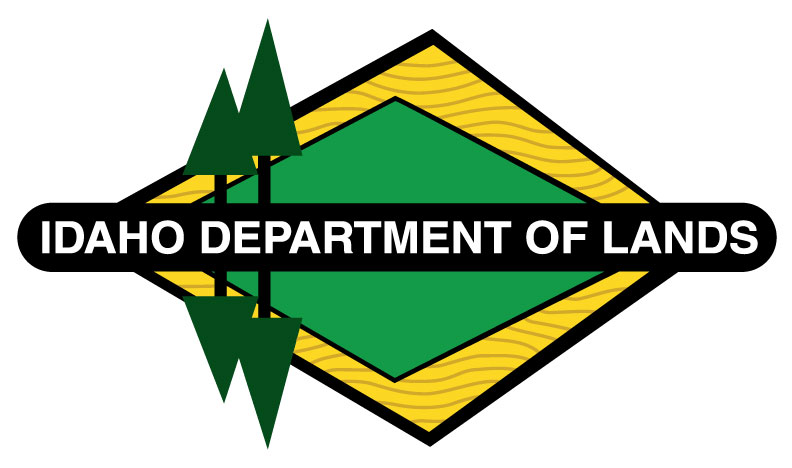 Mike Murphy (208) 334-0290
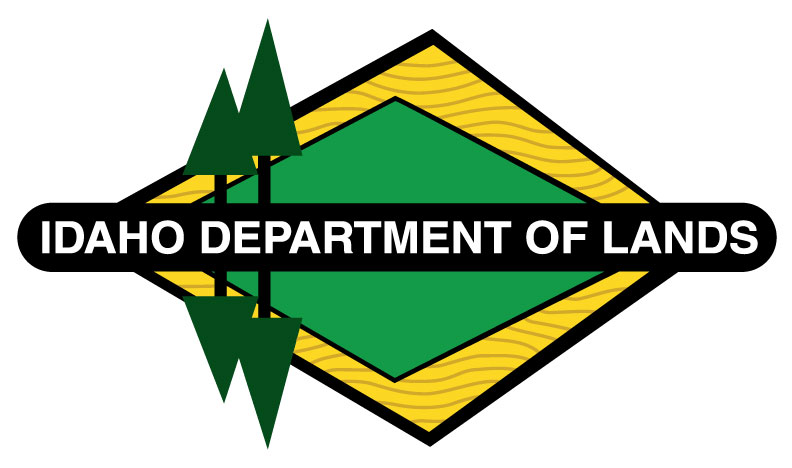 Agenda
Welcome and Introductions
Rulemaking Timeline/Participation
Draft Negotiated Rule/Discussion
Review Next Steps
2nd Meeting
Comments
2
Negotiated Rulemaking Timeline
3
submit comments by April 19, 2024 rulemaking@idl.idaho.govNext Public MeetingApril 10, 2024 – 1:00 pm
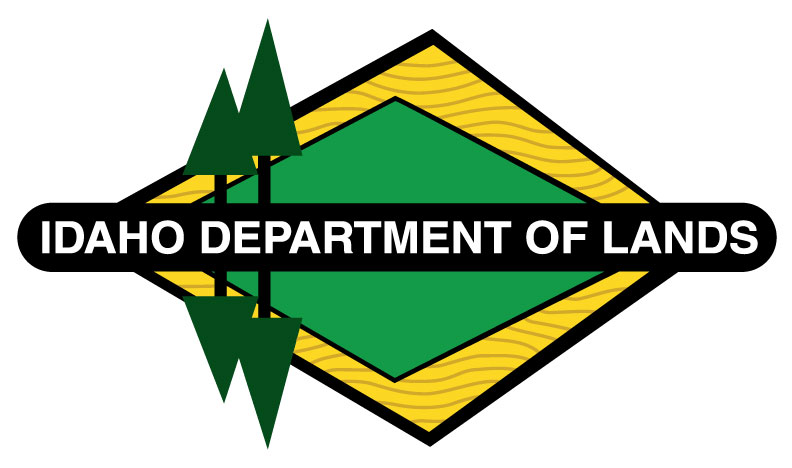